+
Economie
+
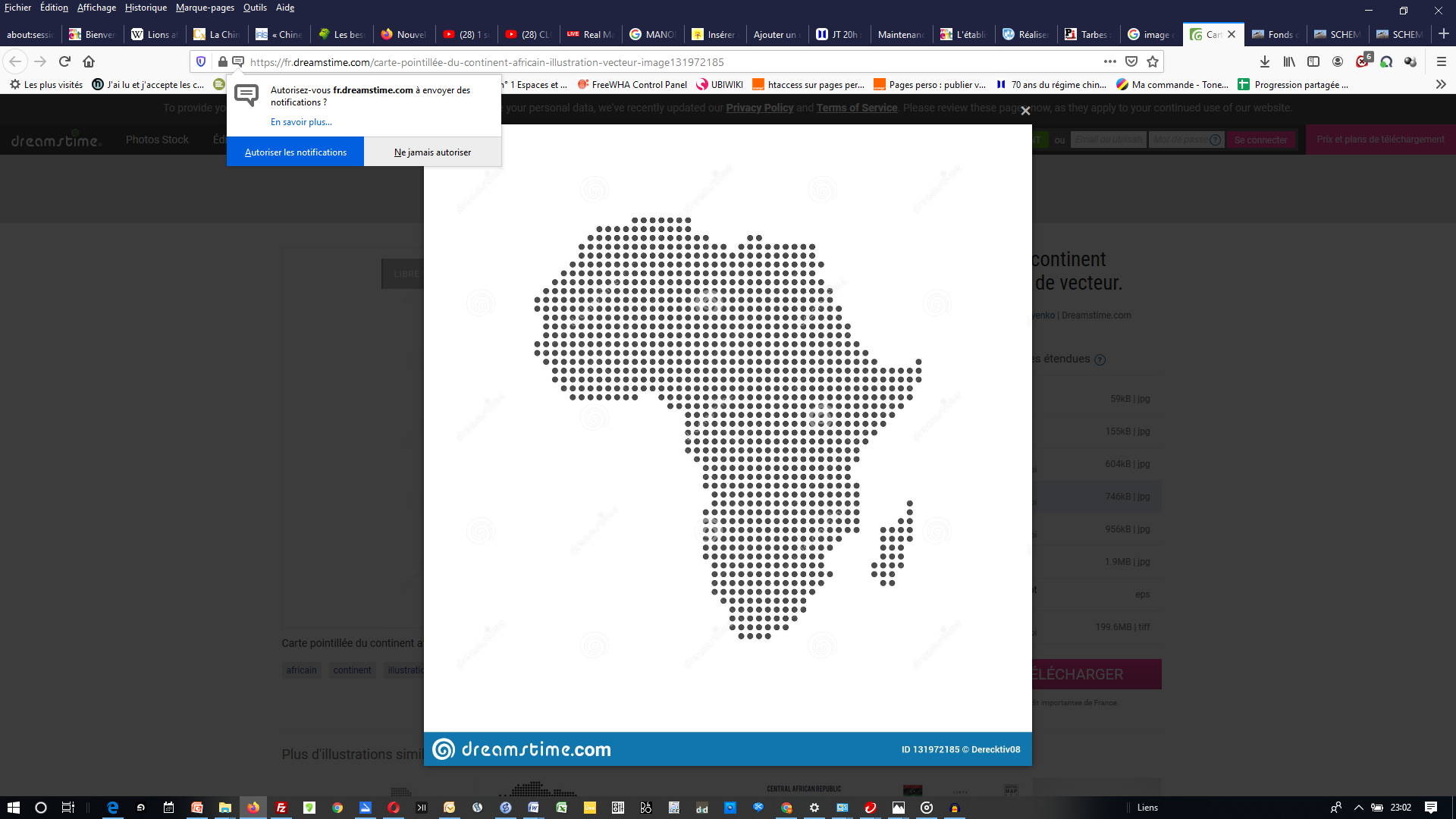 Société
+
-
-
Chine
+
Environnement
-
-